Mental Ability Game By
Somya Samridhi VD
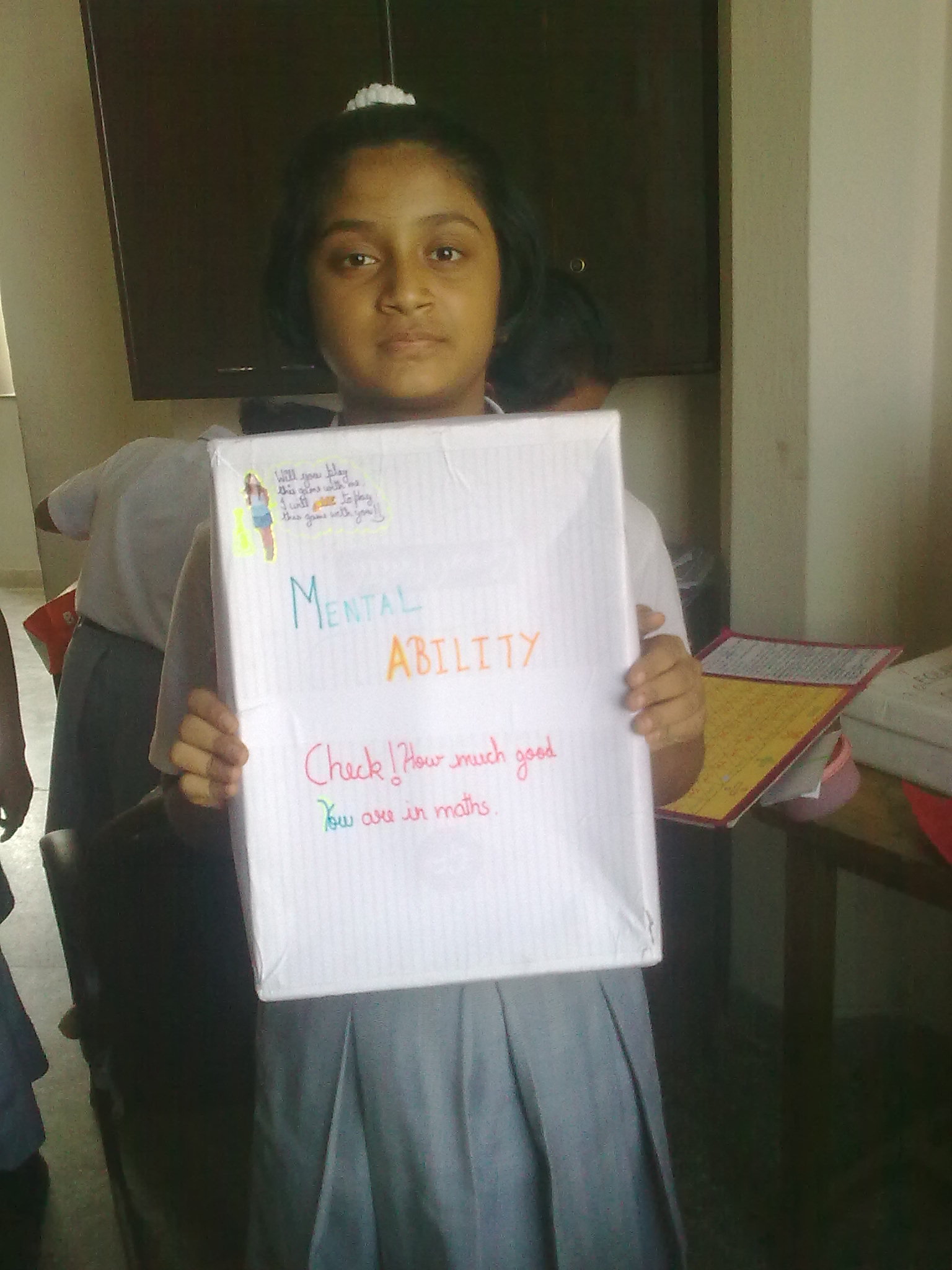 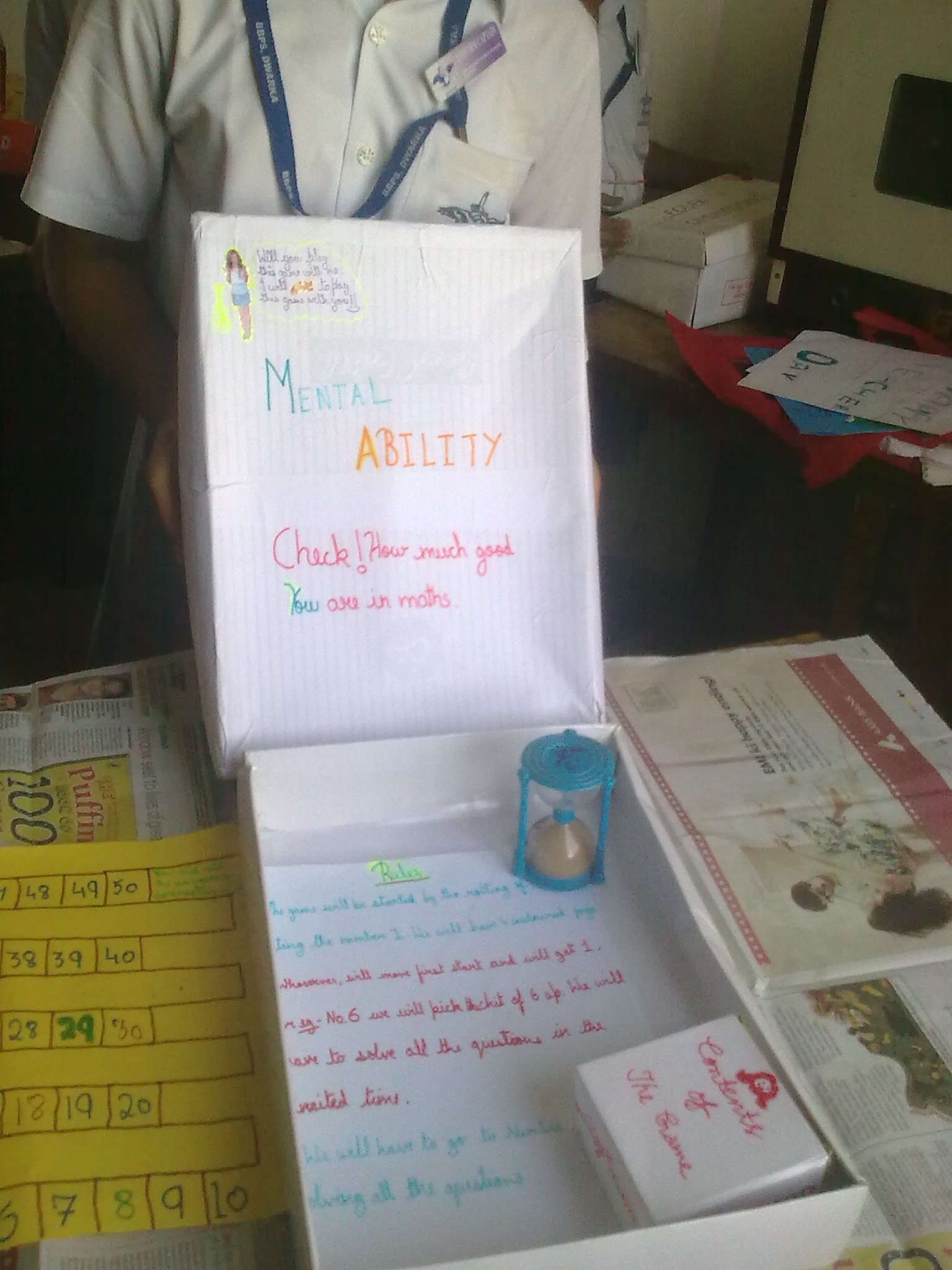